Mathematics
Enlargement by a negative scale factorLesson 4 of 8
Downloadable Resource
Miss Kidd-Rossiter
‹#›
Try this
What’s the same and what’s different?
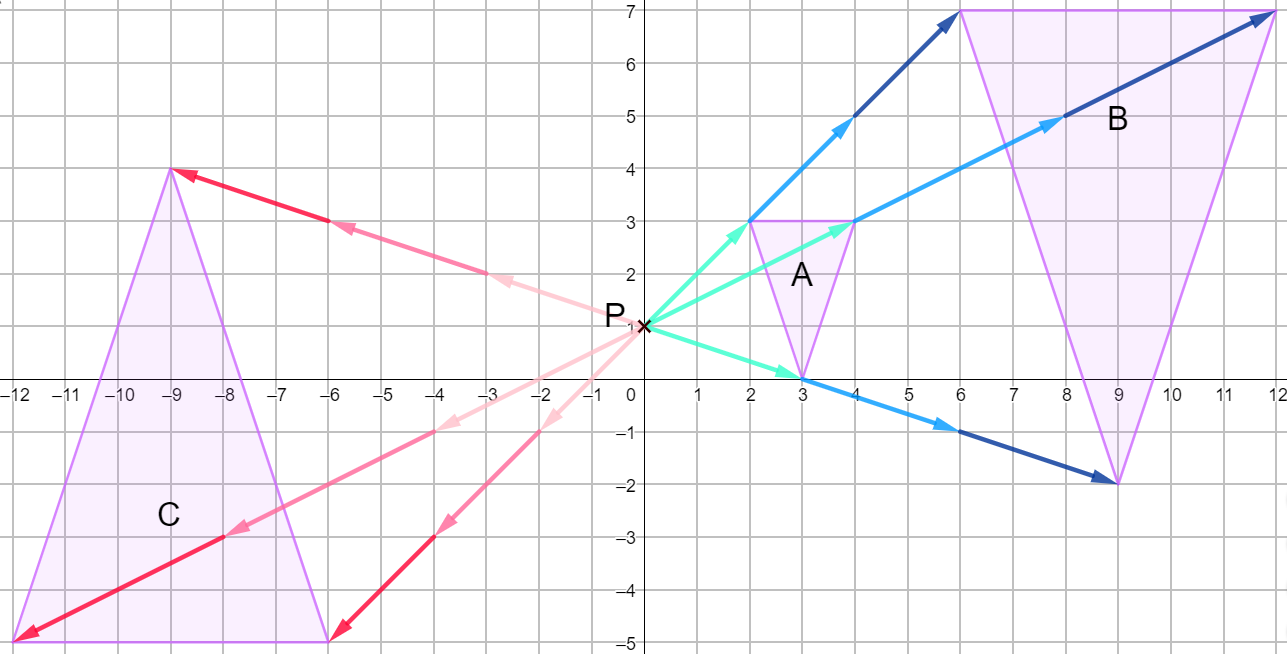 Connect
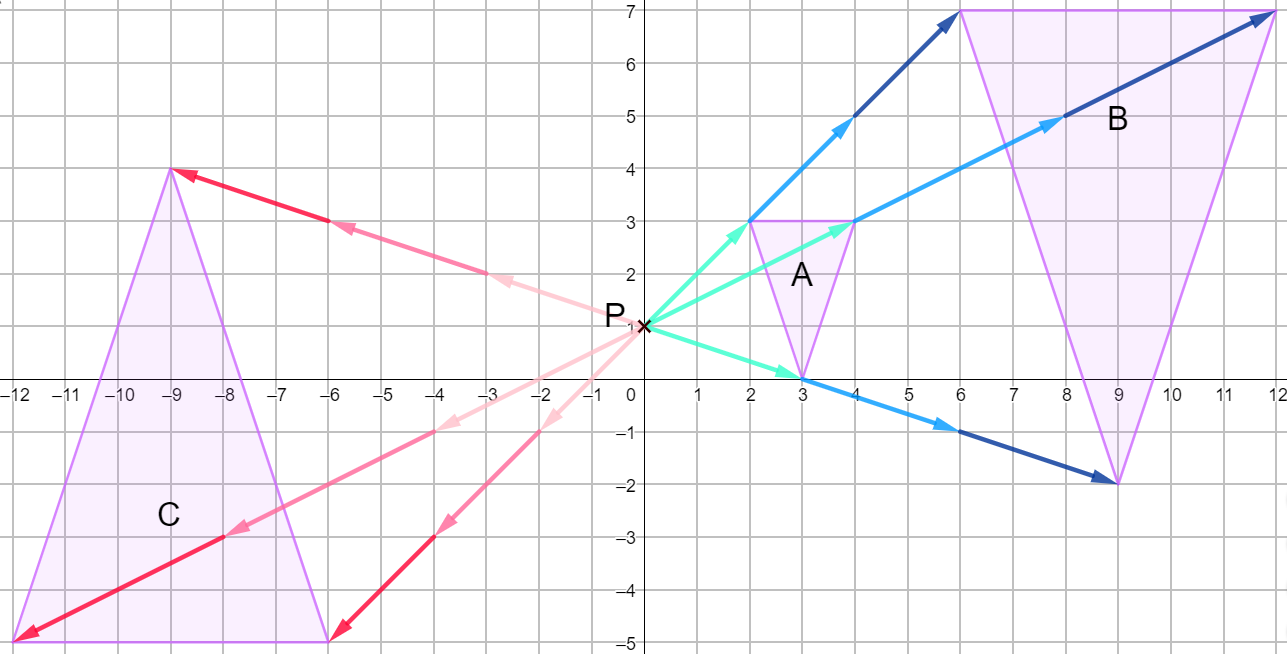 ‹#›
Independent task
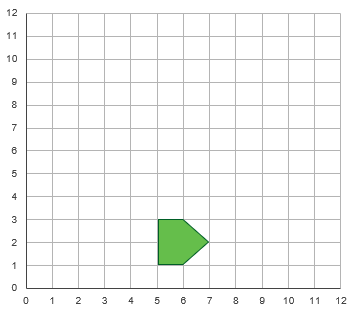 Copy down the diagram to the left. Enlarge the shape by:
Scale factor -1 from (6,4)
Scale factor -1 from  (7, 4)
Scale factor -1 from (4, 4)
Scale factor -1 from (4, 2)
Scale factor -2 from (5, 3)
‹#›
Independent task
Draw a set of axes like the ones below. Copy A and P. 
    Enlarge A with centre P and:
Scale factor -2
Scale factor -1.5
Scale factor -0.5
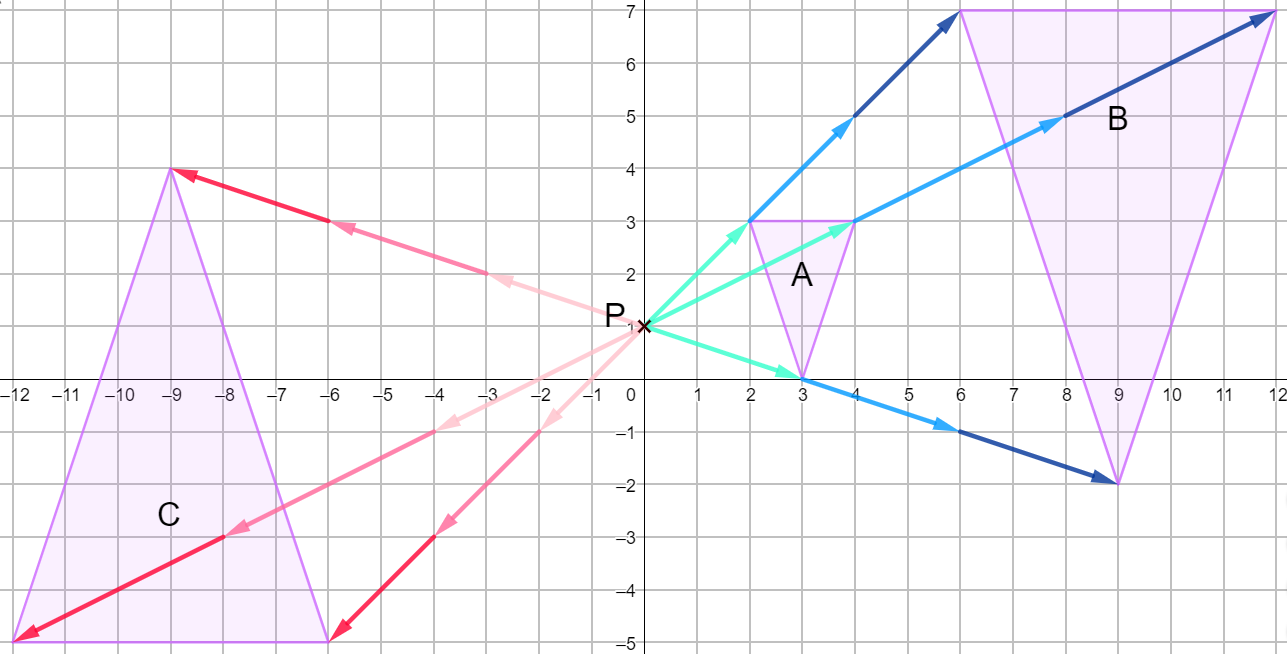 ‹#›
Explore
The image will have a greater area and the same orientation as the object
Zaki is going to enlarge the shape in the diagram about the marked point

Give an example of a scale factor he could be thinking of.

Can you write a similar statement for each of the following scales factors ranges?
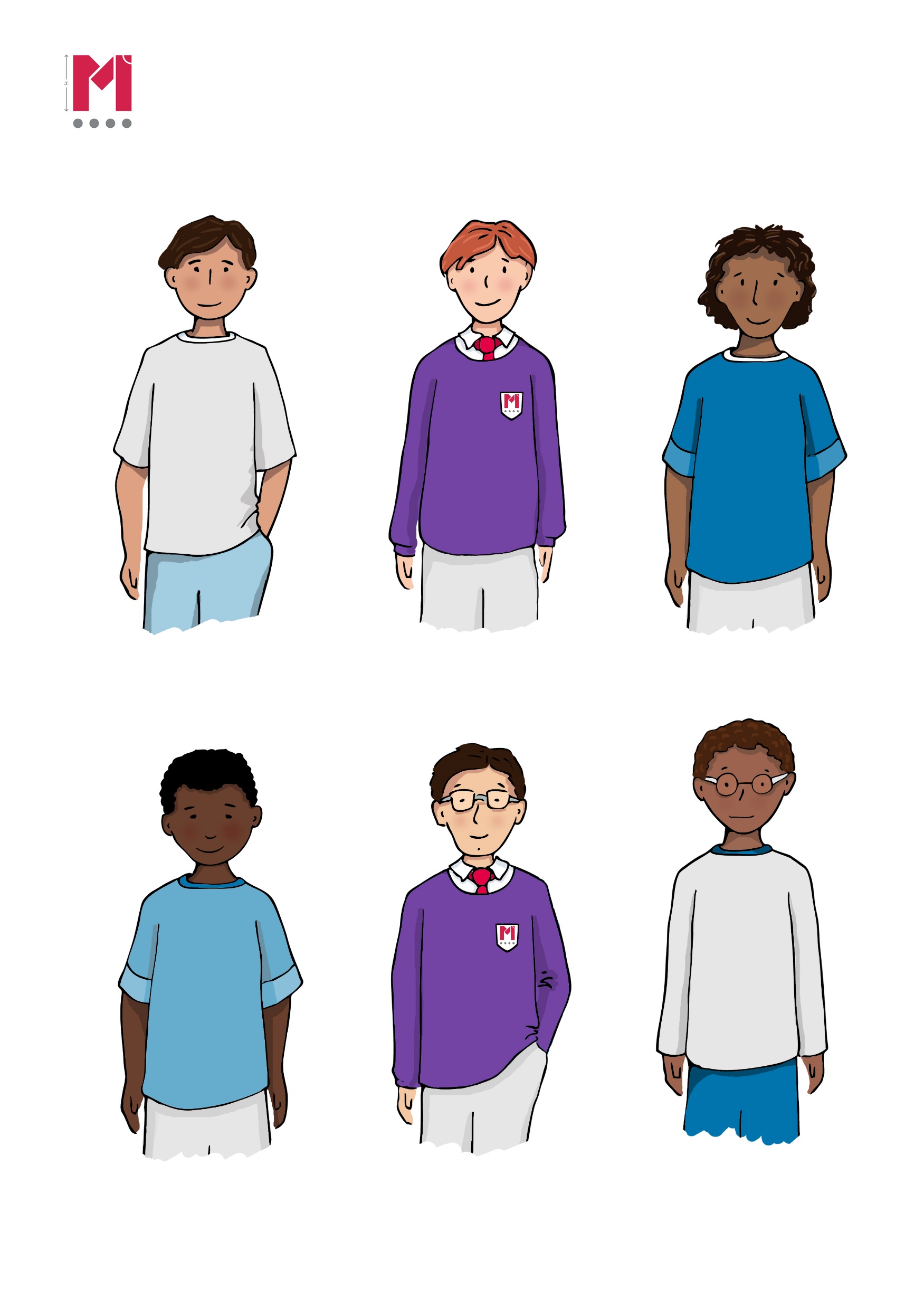 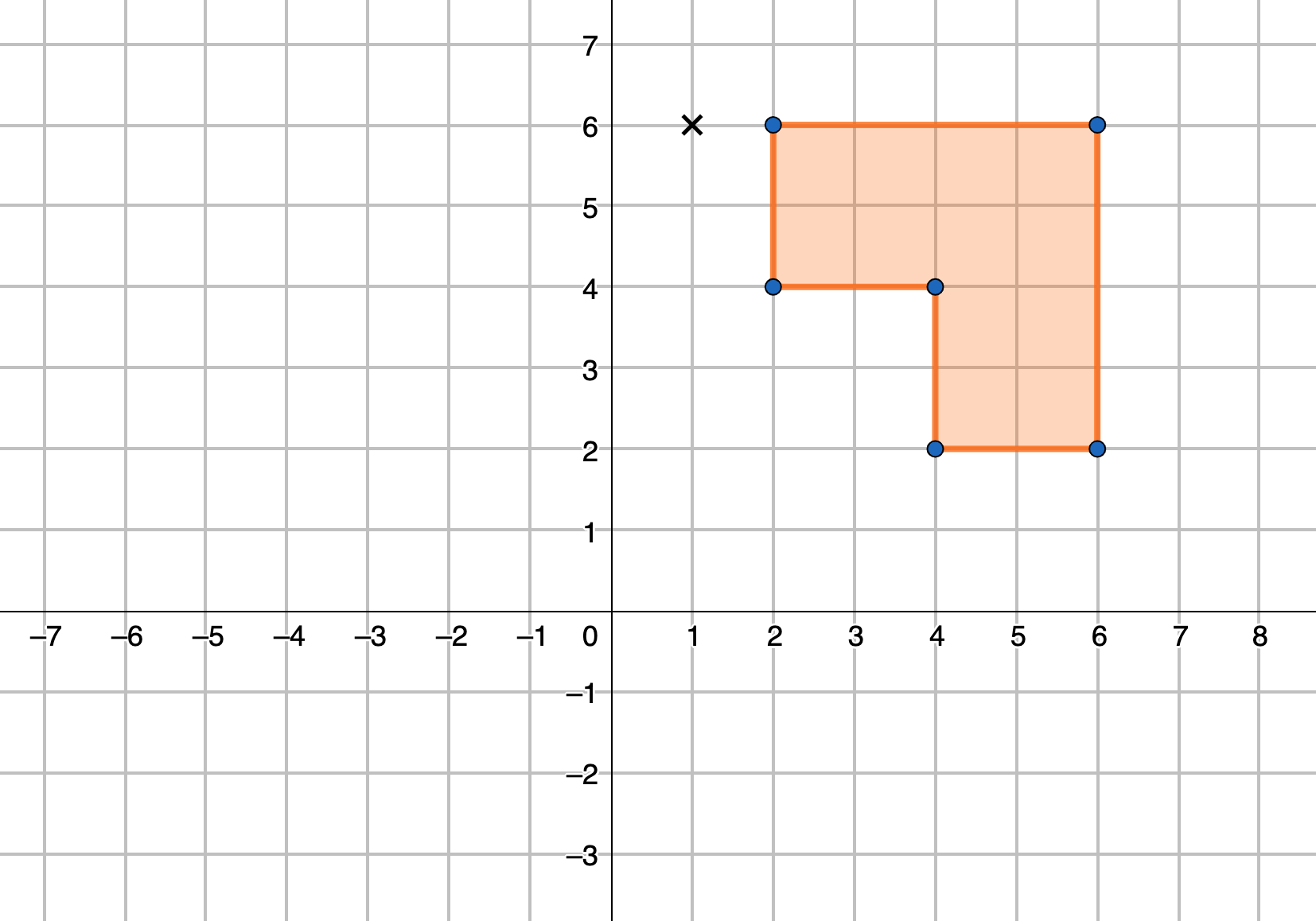 Scale factor  = -1
Scale factor = 1
-1 < Scale factor < 0
0 < Scale factor < 1
Scale factor > 1
Scale factor <-1
‹#›
Explore
The image will have a greater area and the same orientation as the object
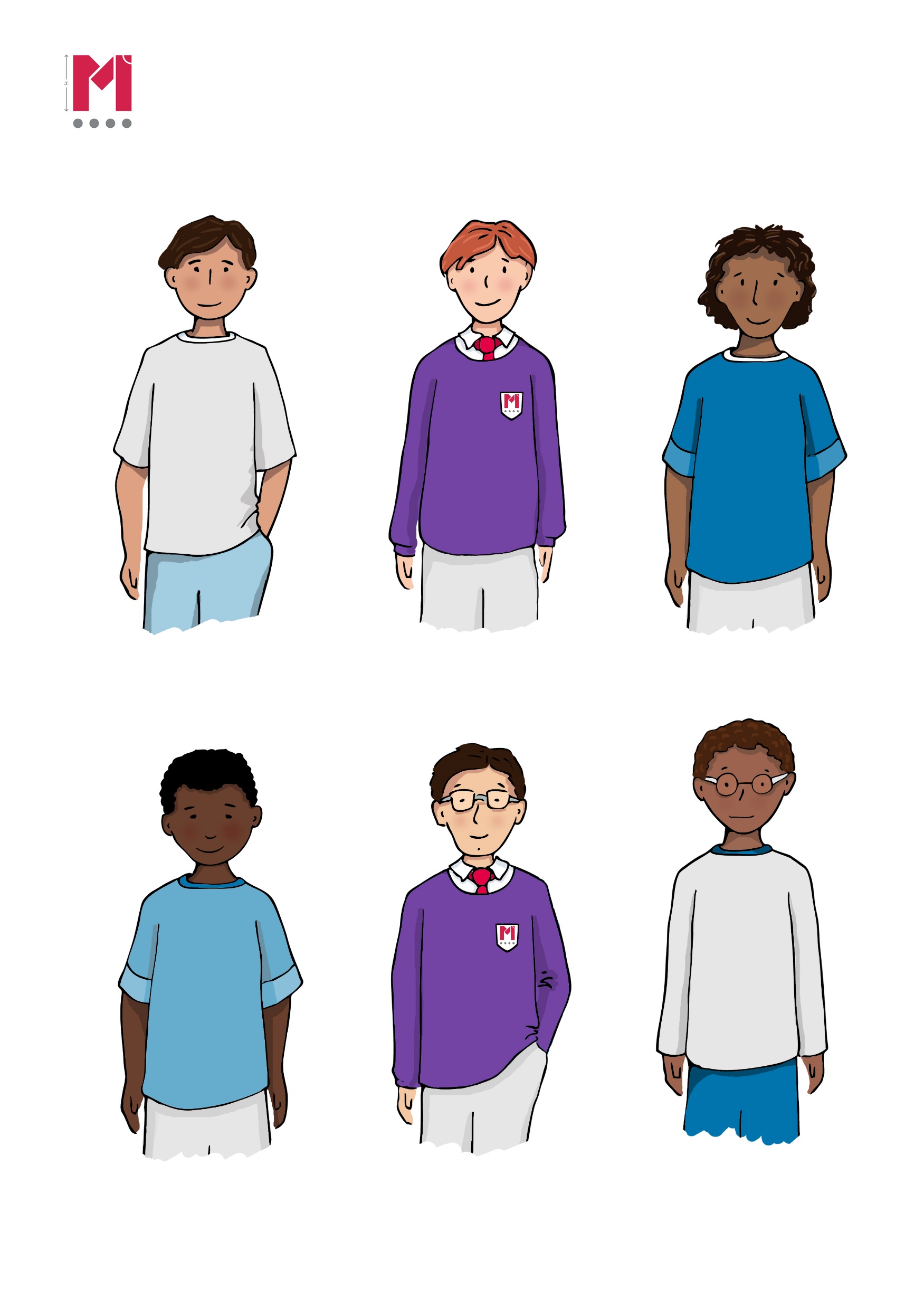 Scale factor = 1
0 < Scale factor < 1
Scale factor  = -1
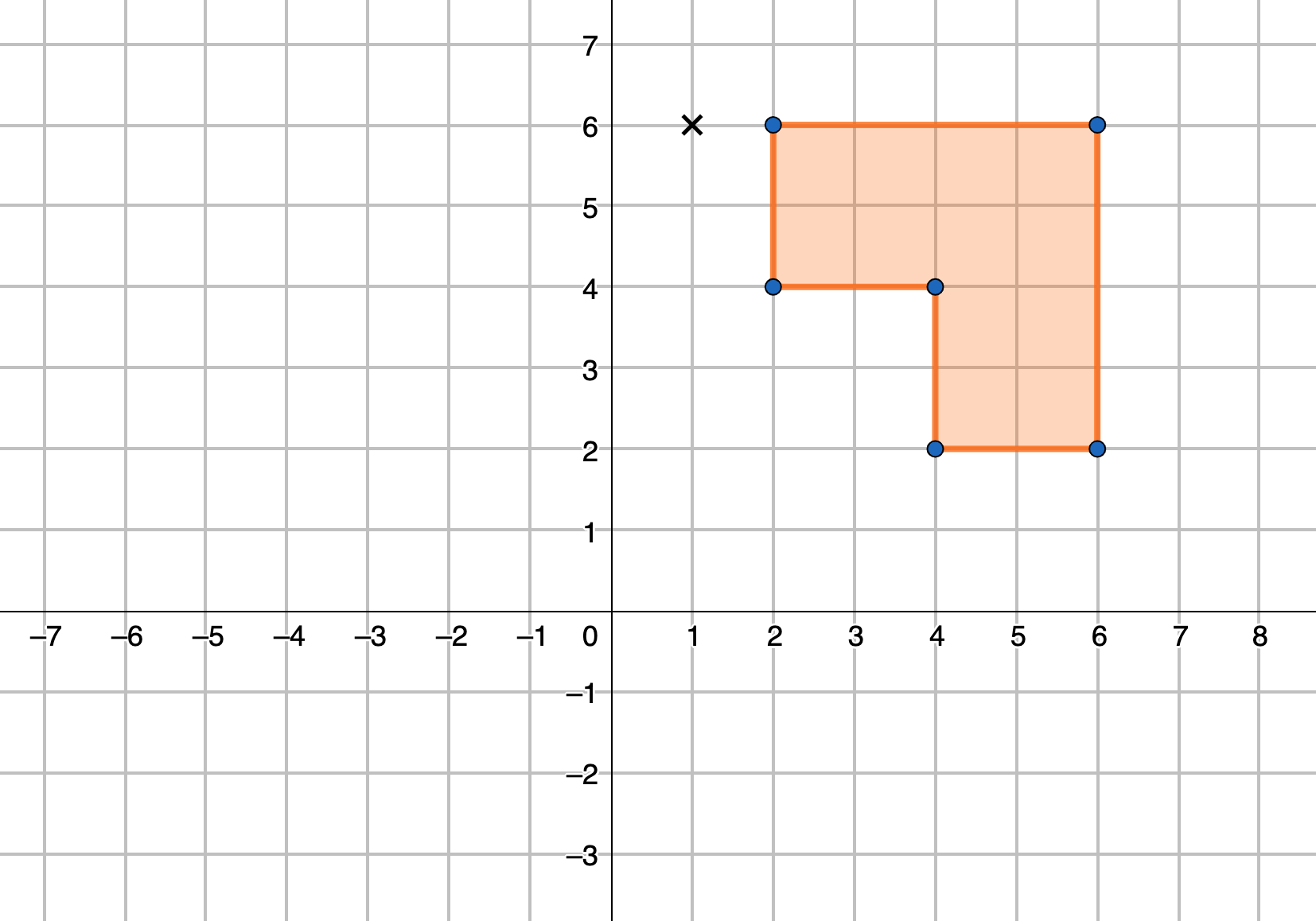 Scale factor > 1
-1 < Scale factor < 0
Scale factor <-1
‹#›
Share your work with Oak National

If you'd like to, please ask your parent or carer to share your work on Twitter tagging @OakNational and #LearnwithOak
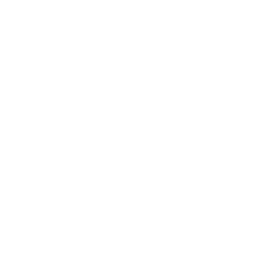